GUIDELAR
Bir pH testi belirleyebilmek için tampon kapasitesi ne olursa olsun standart asit ya da baz eklenmesiyle örnek bozuluyorsa ya da çökme oluyorsa bu durumunda dikkate alınması gerekir. Eğer bir pH ölçümü küçük ya da hiç tampon kapasitesine sahip bir çözelti için gerçekleştirilecekse bu takdirde karbon dioksitden arındırılmış suyun kullanılması gerekmektedir. Kesinliğin 10 da 1 pH ölçümünü genellikle aşmadığı durumlarda kullanılması gerekli değildir. Asidite ölçüm gereksinimi çalışılan çözeltinin her bir 10 mL’sinde 0.1 mL 0.01 M NaOH çözeltisinden fazla değilse bu taktide karbondioksitten arındırılmış su kullanılır.

Spesifik Optik Çevirme
Spesifik optik çevirme bir enantiomerin optik saflığını tayin etmek için kullanılabilir. Bu metot kiral LC den daha az duyarlıdır. Spesifik optik çevirme için limitler safsızlıkların izin verilen miktarları ile ilişkili olarak seçilir. İlgili bileşenin çevirmesi ile ilgili herhangi bir bilgi olmadığında ve ilgili bileşiğin yetersiz miktarları söz konusu olduğunda, limitler monograflara uygun olarak örnekler için gözlenen ortalama değerin % 5 i etrafında sabitlenmiştir. Mümkünse farklı kökenli örnekler üzerinde çalışılmalıdır. Çevirme açısının ölçülmesi bir bileşiğin rasemik karakterinin tayini için kullanılabilir. Bu durumda, enantiomerlerin yeterli optik aktiviteye sahip olduğunda limitler + 0.10 ° - -0.10° derece arasında olmalıdır.
Ultraviole Spektrofotometri

Saflık testlerinde UV spektrofotometri, safsızlığın uygun dalga boyunda absorbansa katkısının hesaplanmasıyla limit konsantrasyonları tayin edilmesi için kullanılır. 

Anyon ve Katyonlar için Limit Testleri Sülfatlanmış Kül Testi

Bu test katyonik bileşiklerin tanımlanması için kullanılır. Limiti normalde % 0.1’dir. Gravimetrik testler, ürünün kalitesini belirlemek için uygun bir seviyedeki yabancı katyon içeriğinin kontrolü için kullanılır. Bu metodun uygulanmasında herhangi bir validasyon işlemine gerek yoktur.
Ağır Metaller

Uygun düşük limitler, birçoğu ağır metal testleri tarafından kontrol edilen kurşun, bakır, gümüş, civa, kobalt, kadmiyum ve paladyum gibi toksik elementler için mutlaka belirlenmelidir. Bu test, ağır metallerin sülfitler halinde çöktürülmesine dayanmaktadır. Başka bir test ise standart olarak hazırlanan bir kurşun çözeltisi ile gözle karşılaştırmaya dayanır. Avrupa farmakopesinde bu testler ile ilgili beş farklı yöntem bulunmaktadır. Normal olarak limitler 10 – 20 ppm arasındadır. Daha düşük limit tayinleri için Limit Test E kullanılır. Uygun yöntemler bileşiğe göre seçilir ve yanıt amaçlanan limitler çerçevesinde çeşitlenir. Yakma ve daha sonra da kül etme ile gerçekleştirilen analizlerde klorür varlığında civa ve kurşun gibi bazı metallerin kaybolma riskinden dolayı, bu ağır metaller için deneyler, kapalı mineralizasyon teknikleriyle gerçekleştirilebilir. Buna örnek olarak bir teflon kap içerisinde sülfitle reaksiyona girerek ya da AAS gibi uygun bir teknikle bu ağır metaller tayin edilebilir. Gözle takip edilebilir testlerde istenen limitlerde kurşun eklenmiş örneğin kahverengi opaklığı örneğin kahverengi opaklığından fazla olmalıdır.
Renk veya Çöktürme Reaksiyonları

Renk ya da opaklığın hedef konsantrasyon limitlerinde görünür olması gerekir.
Eklenen iyonun geri kazanımı, test ve referans çözeltileri için aynıdır.
Yanıt, hedef değer etrafında görünür bölgede uygun bir dalga boyunda absorbansın ölçülmesi ile başarılı bir şekilde ayrılabilmelidir.
Hedef değerin geri kazanım deneyleri 6 defa tekrarlanmalıdır ve tekrar edilebilir standart sapma ölçülür. Geri kazanımın % 80’den büyük olması RSD’nin % 20 den küçük olması gerekir.
Bu test yöntemlerinden elde edilen sonuçların katyonlar için atomik absorpsiyon spektroskopisi ya da anyonlar için iyon kromatografi gibi farklı yöntemlerle elde edilen miktar tayini sonuçlarıyla da desteklenmesi tercih edilir.
Atomik Absorbsiyon Spektrometri
 
Temelde, bu teknik atomların radyasyonu kesintili spektral hatlarda yayması ya da absorblamasından dolayı elementler için uygun kaynak ve dalga boyu kullanıldığında spesifik bir yöntemdir. Bununla birlikte optik ya da kimyasal etkilerinden dolayı girişim yapan maddelerin bu yöntemde belirlenmesi ve validasyon uygulanmadan önce bu girişimlerin uzaklaştırılması önemlidir. 
Direkt kalibrasyon yöntemi uygulanırsa bazı girişim yapan maddeler sistematik hataya sebep olabilir ya da yöntemin duyarlılığını düşürebilir. Atomik spektrometri de en önemli hata kaynağı kalibrasyon prosesine ya da matriks girişimlerine bağlı olarak oluşan hatalar ile ilişkilidir. Bu girişimler kimyasal, fiziksel, iyonizasyon ve spektral girişimlerdir. En az beş çözelti limit konsantrasyon ve etrafında tekrarlanır ve kesinlik çalışmaları için her bir konsantrasyon 6 kez tekrar edilir.
Bir kalibrasyon eğrisi, kalibrasyon fonksiyonu ve bunun güvenlik aralığını veren bir eğri ile birlikte referans çözelti için gözlenen okumaların ortalamasının konsantrasyonun bir fonksiyonu olan ortalamalara karşı grafiğe alınması ile oluşturulur. Bütün tayinler için sapmalar, örneğin ölçülen ve tahmin edilen absorbanslar arasındaki farklar konsantrasyona karşı grafiğe geçirilir. Uygun bir kalibrasyon yöntemi uygulandığında sapmalar x ekseni etrafında rastgele dağılır. Sinyal değişimi konsantrasyona bağlı olarak artarsa, en doğru tahminler bir ağırlıklı kalibrasyon modeli ile yapılır. Kalibrasyon fonksiyonunun tahmini için sulu referans çözeltileri ölçüldüğü zaman, örnek çözelti ve sulu çözeltinin duyarlılığının benzer olduğu kesinleştirilmelidir. Doğrusal bir kalibrasyon yöntemi uygulandığında, duyarlıktaki farklılıklar standart ekleme ve kalibrasyon doğrusunun karşılaştırılması ile saptanmalıdır. Her bir regresyon doğrusunun tahmin edilen eğiminin kesinliği, örnek noktalarının dağılımı ve sayısına bağlıdır. Her bir regresyon hattının eğimleri arasında belirgin bir farklılığın olup olmadığını test etmek için bir t testi uygulaması ile standart ekleme doğrusu ve kalibrasyon doğrusunun eğimleri karşılaştırılmalıdır.
Organik Safsızlıklar için Ayırma Teknikleri
Sıvı Kromatografi

Farmakopeler de sıvı kromatografi ile ilgili durgun fazın yapısı ile ilgili bilgi verilmez (İngiliz farmakopesi hariç). Kolonlar genel terimleriyle tanımlanırlar. Örn; kromatografi  R için oktadesil silika jel. Durgun fazlar silika içerikleri, karbon yapıları, por çapları, partikül büyüklüğü, partikül tipi, spesifik yüzey alanı ve silanol grupları ile sınıflandırılır. Safsızlık tayinlerinde aynı zamanda gaz kromatografi, kapiler elektroforez ve ince tabaka kromatografisi yöntemlerinden de yararlanılır. Bu yöntemlerde safsızlıkların tayini için dış standart yöntemi kullanılır.
Tahliller (Assay)
 
Biyolojik bileşikleri ve yardımcı maddeleri içeren aktif bileşenler farmasötik preparatlar içerisinde ya da ham materyaller içerisinde çeşitli teknikler kullanılarak tayin edilir. Bir kimyasal bileşik için spesifik olmayan fakat kesin bir volümetrik titrasyon yöntemi kullanılır. Tahliller konusunda özellikle kantitatif bir ayırma tekniği olan sıvı kromatografi yönteminin son zamanlarda kullanımı artmıştır. UV, görünür ve infrared spektroskopi yöntemleri de bu amaçlarla kullanılan yöntemler arasındadır. 

Volumetrik Titrasyonlar
Volumetrik titrasyonlar;
Düşük seviyelerde safsızlıkların tanımlanmasında
Titre edilebilir safsızlıkların tayininde
Kantitatif ayırma teknikleri ile test edilmiş organik safsızlıkların monograflarında yer alır.

Volumetrik titrasyonların avantajları, mutlak bir metot olması, bir referans standarda ihtiyaç duyulmaması ve yüksek kesinliğe sahip olmalarıdır.
Bir volumetrik titrasyon yöntemi eğer başarılı bir şekilde kurulursa, titrasyonun tekrar edilebilirlik ve doğruluğu aşağıdaki tablo da verilen limitlerden daha büyük olmamalıdır.














Tekrar edilebilirlik, 6 adet tekrardan tanımlanan bağıl standart sapma ile ifade edilir. Bağıl doğruluk aşağıdaki gibi hesaplanır;
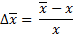 Bir titrasyon yöntemini bir diğeriyle değiştirdiğinde diğer bir opsiyon, iki yöntemin istatistiksel olarak farklı sonuç vermemesidir ya da vermemesi gerekir. Bu durumda, bileşiğin içeriği her iki metot tarafından da 6 kez tekrar edilerek belirlenir ve ortalama sonuçlar arasında istatistiksel olarak belirgin bir farklılık olmamalıdır. Bunun yanında, yer değiştirme yönteminin tekrar edilebilirliği, orijinal yöntemden belirgin biçimde farklı olmamalı ya da daha fazla olmalıdır. Örneğin, Avrupa Farmakopesi, organik bazların halojenür tuzlarının susuz ortam titrasyonunu alternatif titrasyon yöntemleriyle sistematik olarak yerini değiştirmektedir.

Spektrofotometrik Metotlar

Bu metotlar, basit ve hızlı olmasına rağmen, spesifikliğinin az olmasından dolayı oldukça az sayıda kullanılmaktadır. Uygulandıklarında, ICH tarafından yayınlanan bütün validasyon testlerinin yapılması gerekir. Bileşik içerisindeki bilinen safsızlıkların absorbsiyona katkısına dikkat edilmelidir. Kantiatif IR ve kolometrik metotlar için ve UV spektroskopik yöntemler için spesifik absorbsiyon değerlerinin tanımlanması ve bir referans standardın oluşturulması gerekir.
Ultraviole spektroskopi

Deney yöntemi, bileşiğin maksinum absorbans değerinin olduğu karakteristik dalga boyundaki ölçüme dayanıyorsa, bu taktirde, uygulanan çözücü, bu çözücünün kalitesi ve çözeltinin pH’sı gibi deneysel koşulların mutlaka tanımlanması gerekir. Ölçülen absorbansla konsantrasyon değerleri arasında doğrusallığın olması ve eğer girişim varsa bununda tanımlanması gerekir. Uygulanan referans maddelerin, ayırma teknikleri ve diğer kesin yöntemler tarafından tespit edilen yüksek saflıkta olması gerekir. Eğer bir spesifik absorbans değeri validasyon için saptanmışsa, yüksek saflıktaki yığınlar kullanılarak laboratuarlar arası denemeler tarafından bu değer değerlendirilir. Kolorimetrik deney yöntemlerinde de UV spektroskopik yöntemlere benzer şekilde validasyon işlemleri gerçekleştirilir.
Ayırma Teknikleri

Ham materyallerin içeriklerinin tanımlanması ve özellikle de farmasötik ürünlerin aktif içeriklerinin belirlenmesi için en sık kullanılan yöntem sıvı kromatografidir. Eğer monograflarda safsızlıklar için uygun bir test yoksa, bu taktirde analitik yöntemler stabilite göstergeli olmalıdır. Geliştirilen yöntem, örneklerden bozulma ürünlerini ayırabilecek kapasiteye sahip olmalıdır. Safsızlıkların kontrolü ve içerik tayinleri için sıvı kromatografik yöntemler birbirinden farklı olabilir. Bunun ana sebebi, içerik tayin yöntemlerinin daha kısa olmasıdır. Bazı durumlarda tayin metodu ilgilenilen bileşik için selektif olmazken aktif bileşenden bozulma ürünlerini yeterli bir selektivite ile başarılı bir şekilde ayırabilir. Selektivitedeki bu farklılık spesifikasyon limitleri üzerinde bir etkiye sahiptir. Bu deneylerde kullanılan referans standartların primer standart olması gerekir.